Findings from the Panel Survey: Transport Sharing and You
Changes to transport technology
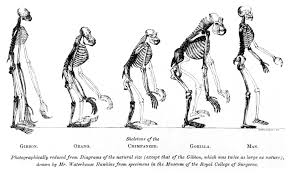 Panel Surveys: Technology Panel Survey
2016 Survey Report
2017 Survey Report
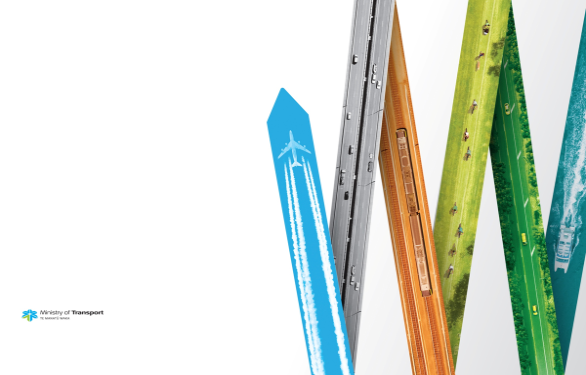 Electric vehicles
Self driving vehicles
Hybrid vehicles
Electric bikes
[Speaker Notes: Off shoot of Household Travel Survey
Smaller sample sizes]
Panel Surveys: Transport Sharing and You
MaaS 2018 Survey
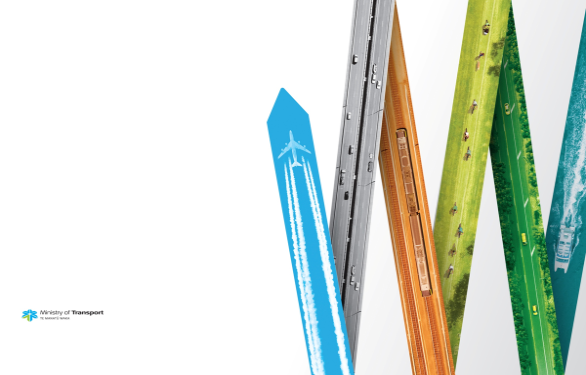 Ride Hailing
Ride Sharing
Car Sharing
Bike Sharing
[Speaker Notes: Attitudes and usage of latest transport technology
Transport Sharing and You survey was carried out in October and November 2018

Date of collection: October and November 2018
Just under 650 people responded
Representative of gender]
Ride Sharing Services
Car Sharing Services
Bike Sharing Services
Ride Hailing Services
A taxi-like service by smartphone
Pay by min/hr to rent a bike
2+ people sharing a vehicle to the same place
Pay by min/hr to rent a car
[Speaker Notes: App-based ride-hailing services are taxi-like services where people can arrange and pay for transport to a particular destination using their smartphone. Examples include Uber or Zoomy. 
Ride sharing/carpooling is where two or more people share the same vehicle to a particular destination, such as work or town. Ride sharing/carpooling may be arranged with someone you know, or through websites or apps, for travel to work, or an event, or even between cities. 
Car sharing is a type of car rental service where customers can rent and pay for vehicles by the minute or hour, and where vehicles are parked at various locations within a city. Prior to use, individuals must register with a car share service, and then they can access the car share vehicles whenever they need them. Examples include Cityhop, Mevo and Yoogo. 
Bike sharing is a type of bicycle rental service where customers can rent and pay for bike use by the minute or hour. Bikes can be picked-up and dropped-off at various locations within a city.]
Knowledge is only part of the equation
Knowledge of the four technologies is widespread. Most people have heard of: 

Ride Hailing 	(87%) 
Ride Sharing 	(67%)
Car Sharing	(49%)
Bike Sharing	(51%)


But, most people do not know whether these services are available where they live: 
Ride Hailing 	(18%) 
Ride Sharing 	(41%)
Car Sharing	(47%)
Bike Sharing	(35%)
Usage – now and the future
In the last 12 months
 Ride Hailing 	(33%) 
 Ride Sharing 	(11%)
Car Sharing	(2%)
Bike Sharing	(3%)
In the next 12 months
 Ride Hailing 	(35%) 
 Ride Sharing 	(16%)
Car Sharing	(8%)
 Bike Sharing	(11%)
[Speaker Notes: The uptake in any of these technologies is not for the majority of the population. Certainly it looks like ride hailing has plateaued. Bike sharing and car sharing are both rising. But how accurate are these…[next slide]]
Which technology is the winner?
Does Knowledge = Attractiveness = Usage?
Car Sharing
Ride Hailing
Also ran
1st
[Speaker Notes: Does knowledge of new technology equate to attractiveness, usage and intention to use? Possibly. Certainly our survey found that people are most likely to have heard of ride hailing apps, are more knowledgeable about them, find them more attractive, re more likely to have used them and are more likely to use them in the future than the other three technologies we asked about. 
At the other end of the scale car sharing is the technology that people know the least about and are least likely to be using or planning on using.]
Usage – now and the future
In the last 12 months
 Ride Hailing 	(33%) 
 Ride Sharing 	(11%)
Car Sharing	(2%)
Bike Sharing	(3%)
In the next 12 months
 Ride Hailing 	(35%) 
 Ride Sharing 	(16%)
Car Sharing	(8%)
 Bike Sharing	(11%)
[Speaker Notes: But how accurate are these…[next slide]]
Gender differences
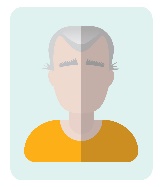 Men slightly more knowledgeable about ride hailing
Women less likely to know whether technology is available
More women heard of ride sharing 
Women more likely to have used ride sharing and intend to use ride sharing in the future
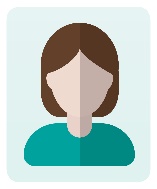 Attractiveness, Heard of, knowledge are all equal
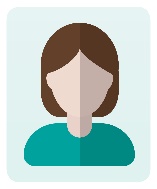 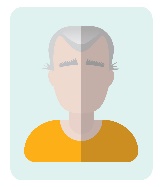 [Speaker Notes: Very few differences (and all only minor)]
Age differences
15-40
Younger adults know more about these technologies
Younger adults find them more attractive
 Younger adults are more likely to intend to use them more in the future
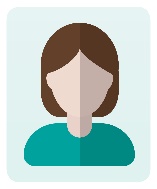 Slightly more older adults have heard of Car Sharing
Older adults have more knowledge about Ride Sharing
41+
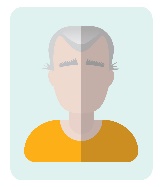 Equal heard of Bike Sharing and Ride Hailing
Equal usage of Car Sharing and Ride Sharing
Area differences
All technologies are more available in the main urban areas
Car sharing schemes equally heard of, attractive, knowledgeable, used and intend to us
Main urban areas know, use, intend to use and more find attractive the Ride Hailing schemes
Ride hailing, Ride sharing and bike sharing more attractive in main urban areas
[Speaker Notes: Divided into Main Urban Areas and combined Rural and Secondary Urban Areas (pop 10,000-30,000)]
Top 3 Barriers to use
Ride Hailing
Ride Sharing
Car Sharing
Already own a vehicle
Not convenient
Don’t know how to use or access
Not Available in my area
Unaware of options in my area
Top 3 Enablers of use
Ride Hailing
Ride Sharing
Car Sharing
Available in my area
Cheaper than other modes
Insurance
Learning how to use or access
Costs fairly shared
Thank you
Dr Roselle Thoreau
Principal Data Analyst, Analytics & Modelling
Ministry of Transport - Te Manatu Waka
r.thoreau@transport.govt.nz www.transport.govt.nz